Лекция №6
План Лекции
Основы квантовой физики
Двойственная корпускулярно-волновая природа микрообъектов
Вероятностный смысл волн де Бройля
Волновая функция
Соотношение неопределенностей
Уравнение Шредингера
Туннельный эффект
Основы квантовой физики
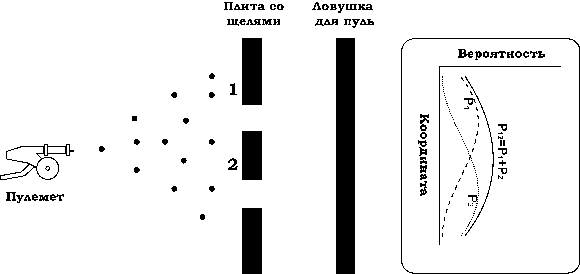 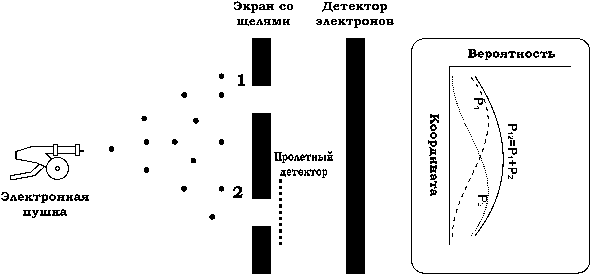 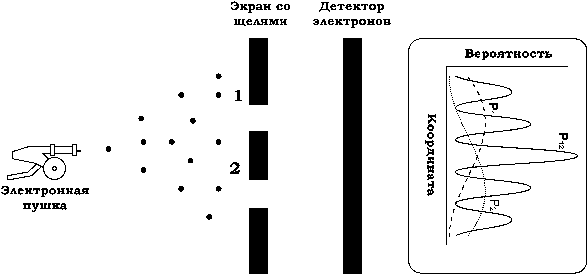 Двойственная корпускулярно-волновая природа микрообъектов
Вероятностный смысл волн де Бройля
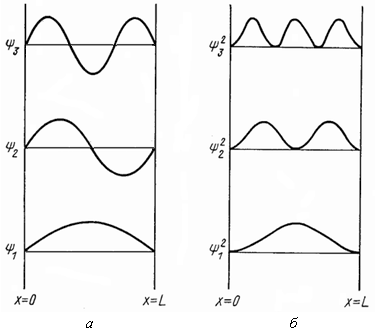